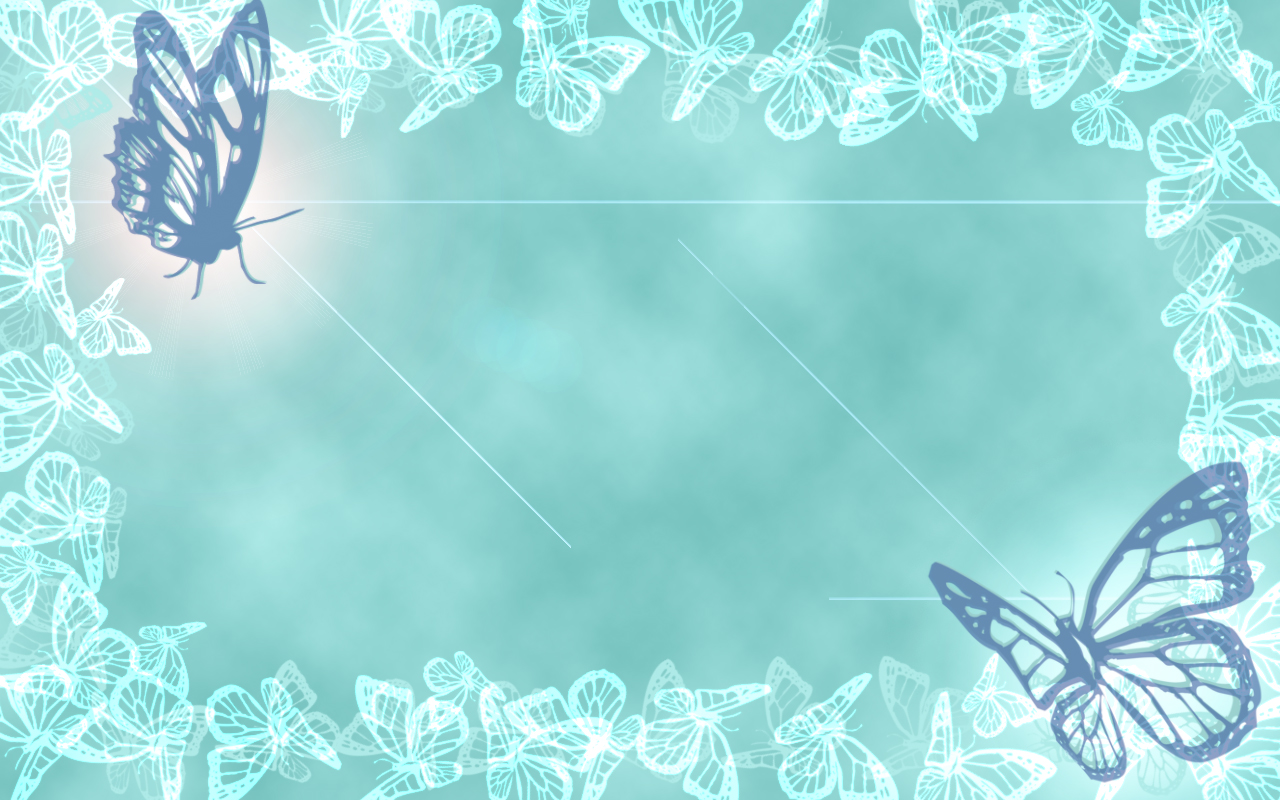 Aplicații utile
studiate la cursul:
 “There Is an App for That! 
Exploring the Best Apps for Teaching and Student Learning”
din cadrul proiectului „S.P.E.R.- Speranță Pentru Educația Românească”, proiect finanţat prin Programul Erasmus+


Prof. Șandor Corina Monica
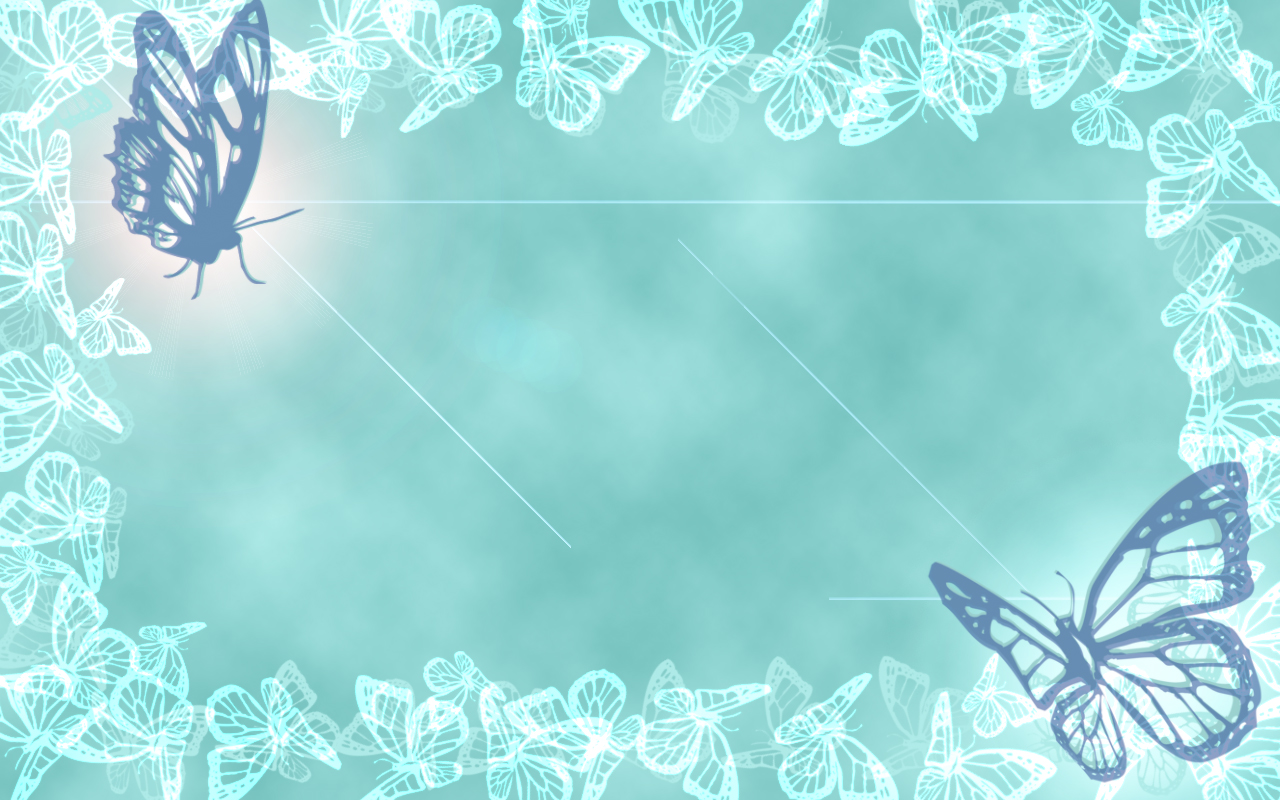 canva.com
	Canva este o platformă de design grafic, folosită pentru a crea prezentări, grafice, postere și alte documente cu conținut vizual. Aplicația conține șabloane ce pot fi folosite de utilizatori ca bază pentru creațiile lor. Interfața drag and drop face simplă și ușoară personalizarea șabloanelor.
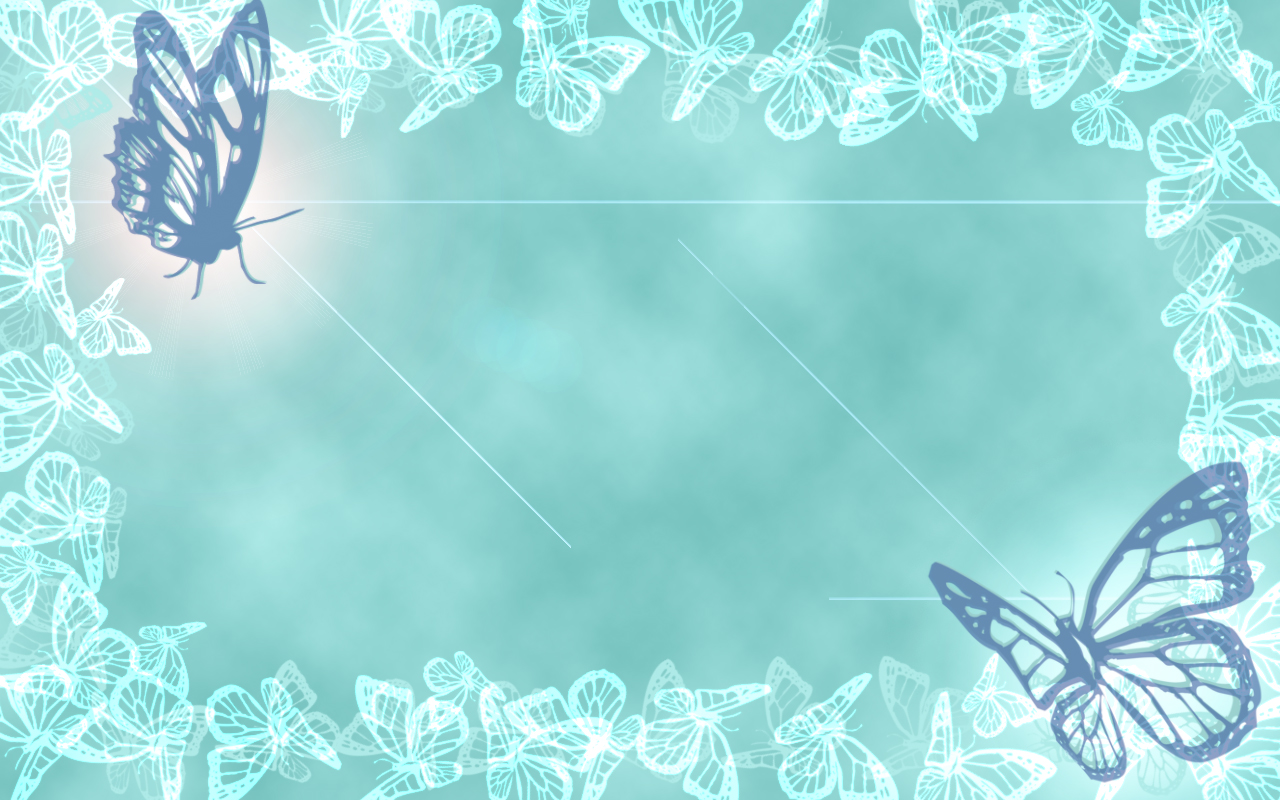 wordwall.net
	Aplicația Wordwall poate fi folosită atât pentru activități online interactive, cât și pentru fișe ce pot fi imprimate. 	
Materialele interactive pot fi folosite individual de elevi sau într-o activitate condusă de profesor prin participarea pe rând a elevilor în fața clasei.
	Materialele imprimabile pot fi folosite ca activități individuale sau ca auxiliare pentru materialele interactive.
	Activitățile sunt create folosind un sistem de șabloane. Acestea includ materiale clasice precum teste grilă, jocuri de cuvinte încrucișate precum și alte tipuri de jocuri ce pot face lecția mai atractivă.
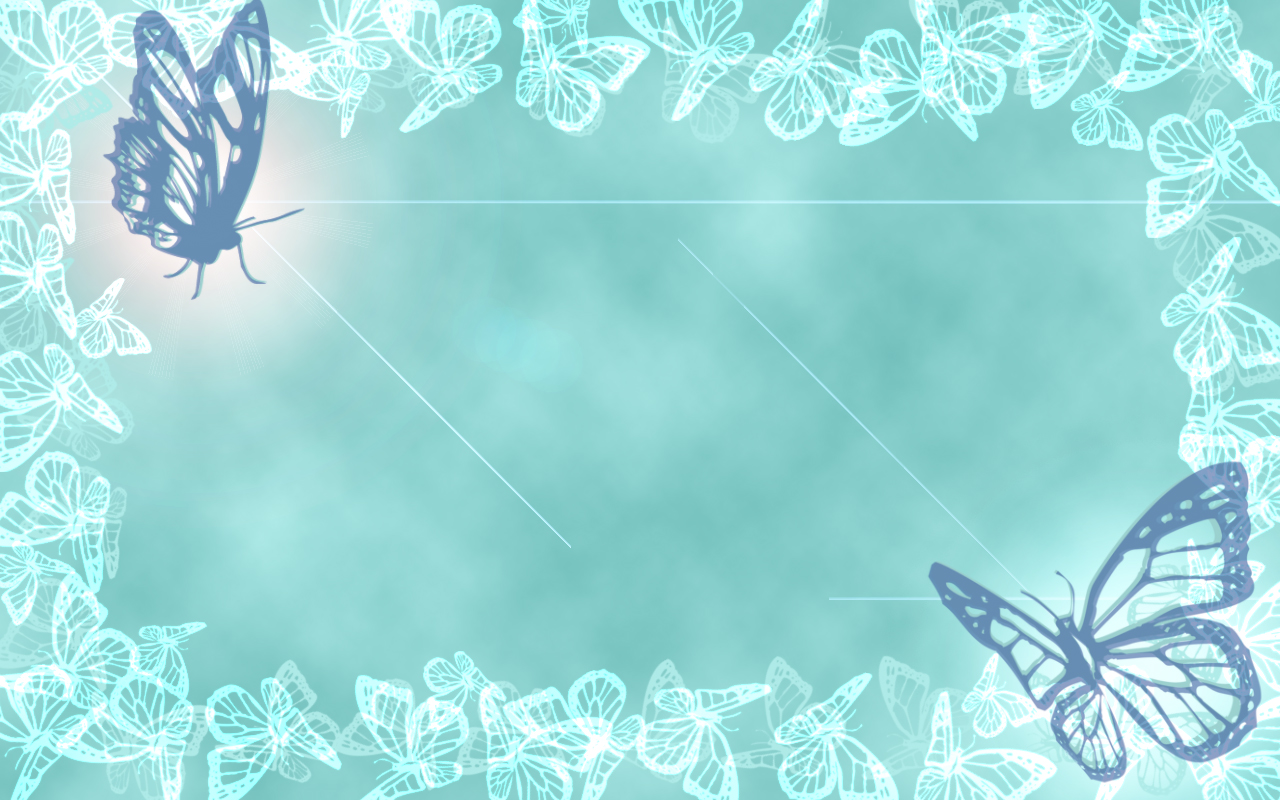 animoto.com
	Animoto este un editor pentru videoclipuri ușor de folosit. În aplicație poți încărca ușor propriile poze sau videoclipuri pentru a-ți crea apoi proiectul. Aplicația dispune de o bibliotecă ce conține milioane de imagini și videoclipuri de la Getty Images, efecte speciale și fonturi pentru scris, precum și șabloane ce pot fi modificate.
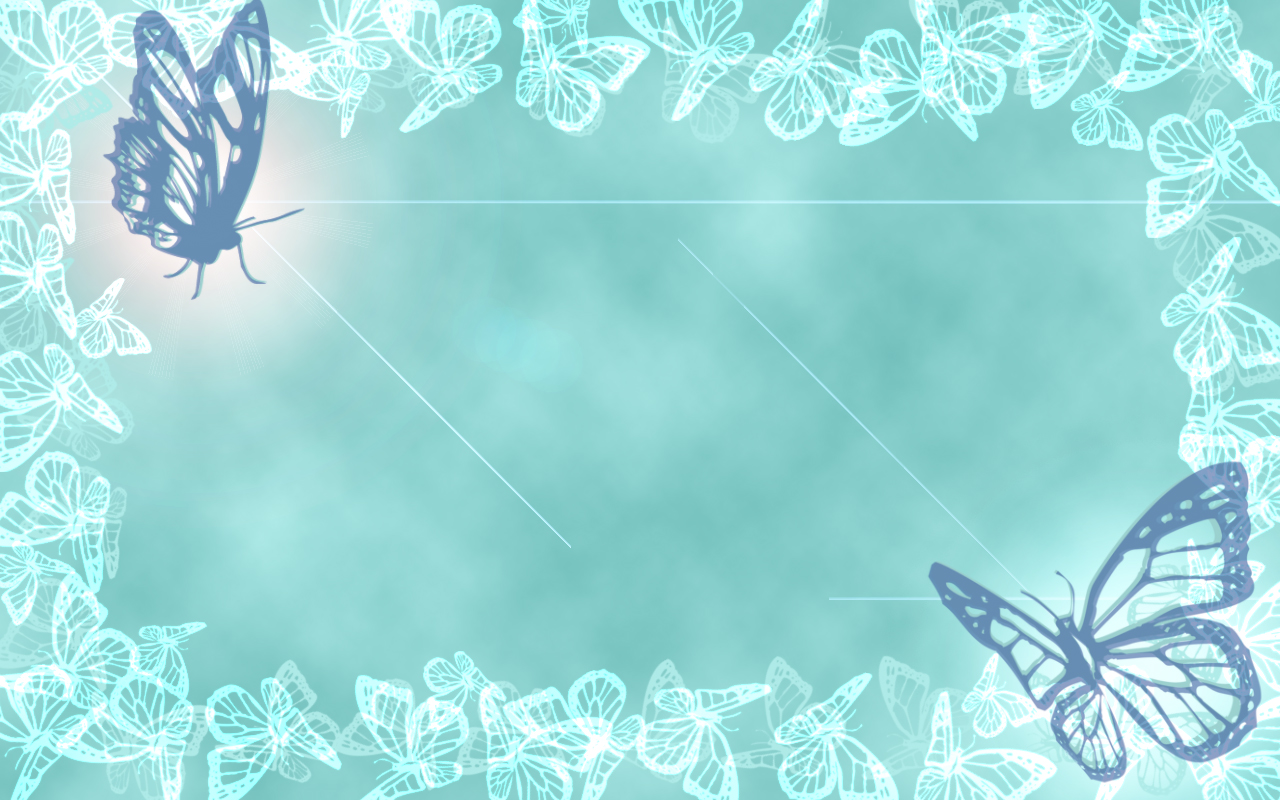 thinglink.com
	ThingLink  este o platformă educațională ce face ușoară îmbunătățirea imaginilor, videoclipurilor sau tururilor virtuale cu informații și link-uri suplimentare. 	Tururile virtuale dau elevilor acces la medii de viață reale sau situații care ar fi imposibil de accesat altfel. Imaginile interactive la 360° ajută la dezvoltarea înțelegerii contextuale, dezvoltarea vocabularului și a unor aptitudini prin accesul virtual la culturi diferite, locații îndepărtate sau situații sociale.
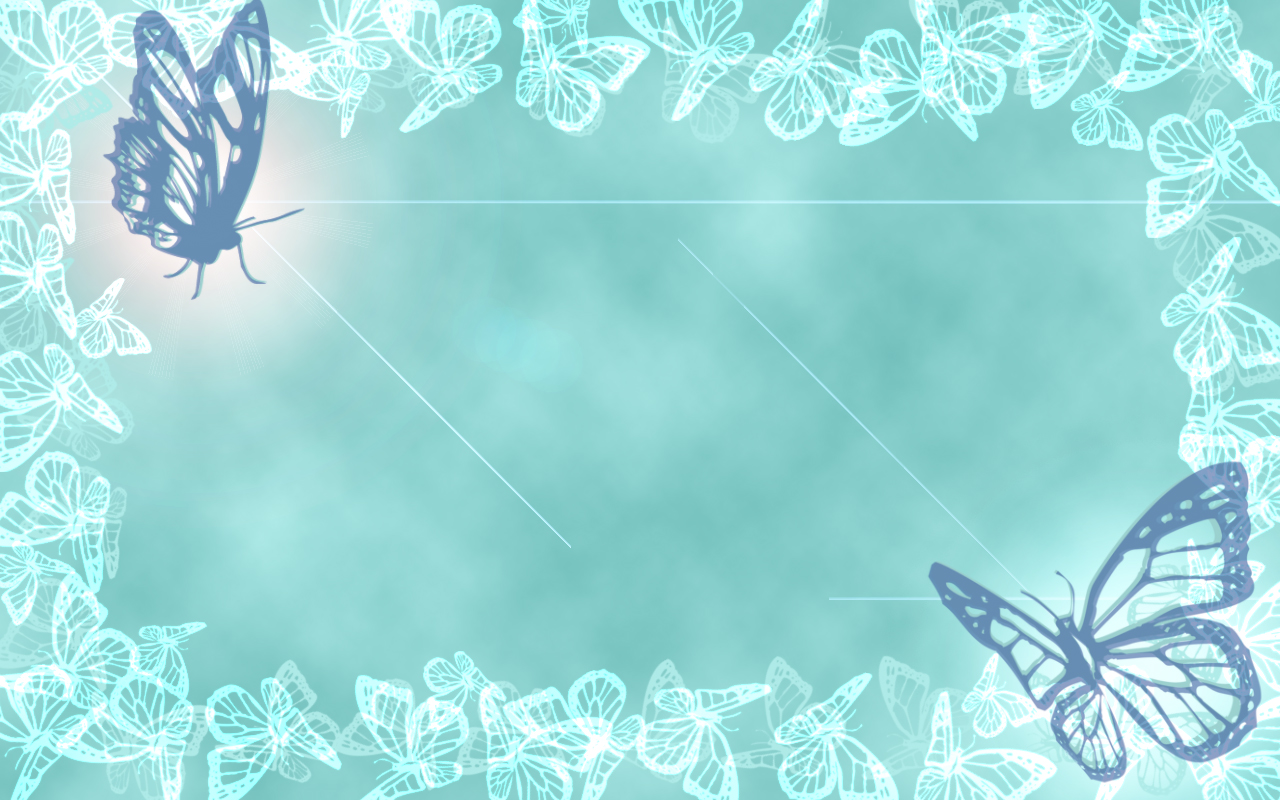 quizlet.com
	Quizlet este un site gratuit ce furnizează unelte de învățare pentru elevi, cum ar fi flashcard-uri, materiale de învățare sau jocuri. Este o aplicație dezvoltată pentru a ajuta elevii să studieze și să rețină informații prin jocuri și unelte interactive, scopul acesteia fiind acela de a ajuta elevii să  exerseze și să stăpânească ceea ce au învățat. Datorită flexibilității precum și a posibilității de personalizare a materialelor din aplicație, Quizlet poate fi folosit la orice nivel de clasă.
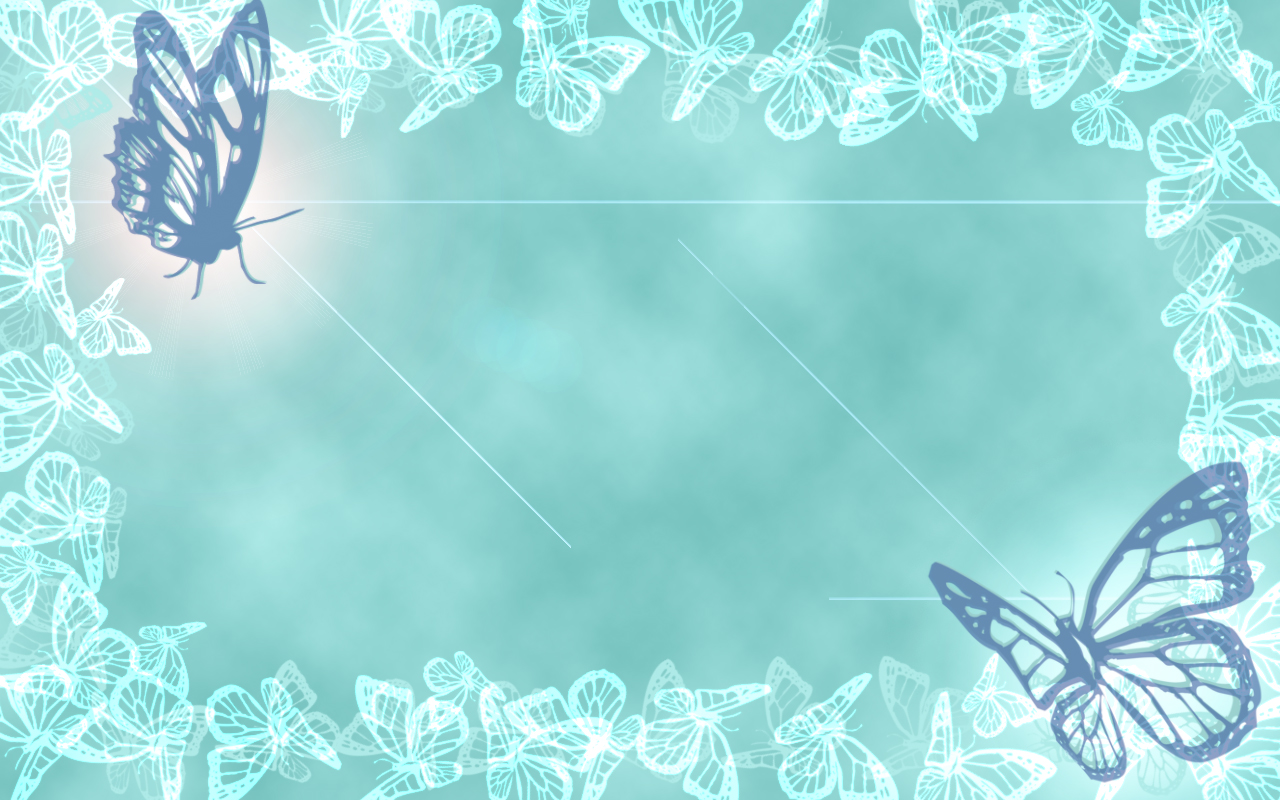 trello.com
	Trello oferă un mod vizual ușor și flexibil de a-ți administra proiectele și de a organiza activități. Este o unealtă de colaborare care organizează proiectele în tăblițe. 
	Imaginează-ți o tablă plină cu bilețele lipite ce conțin sarcini de lucru. Acum imaginează-ți că fiecare bilețel conține imagini, atașamente, documente precum și un spațiu pentru comentarii și colaborare cu ceilalți. Acum imaginează-ți că poți lua cu tine această tablă pe telefon sau o poți accesa de pe orice computer. Aceasta este aplicația Trello!